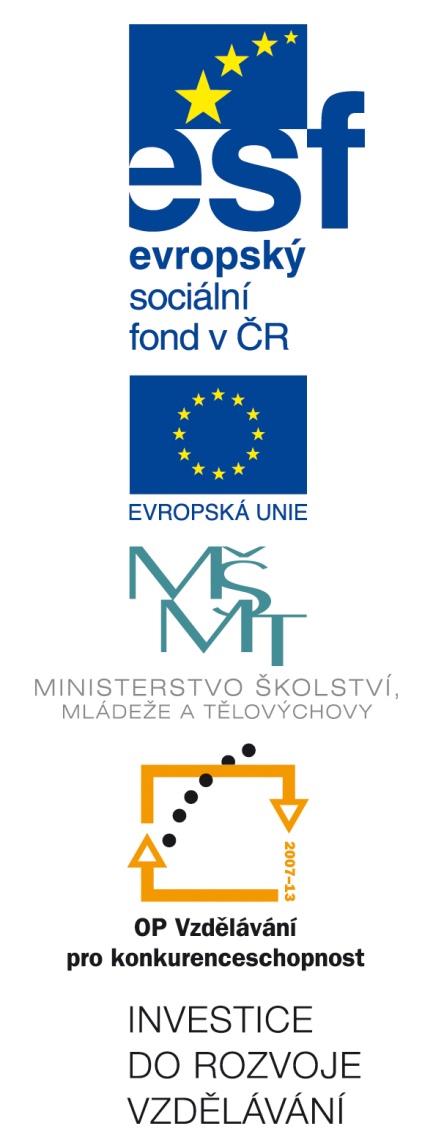 Číslo šablony: III/2
VY_32_INOVACE_P4_3.17
Tematická oblast: Aplikační software pro práci s informacemi II.
 PowerPoint – šablony, záhlaví
                                                         Typ: DUM - kombinovaný
				Předmět: ICT
                                                          Ročník:  3. r. (6leté), 1. r. (4leté)
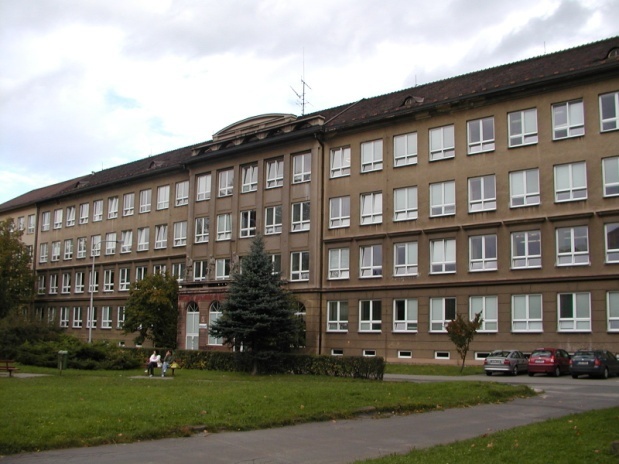 Zpracováno v rámci projektu
EU peníze školám
	  CZ.1.07/1.5.00/34.0296
Zpracovatel:
Miroslav Filipec
Gymnázium, Třinec, příspěvková organizace
Datum vytvoření: říjen 2013
Metodický list 
 DUM  učí v PowerPointu tvorbě :
 pozadí
 záhlaví, zápatí
 vložení data, číslo snímku
 použití šablony
 Doba využití 20´
 Digitální pomůcka názorně vede začátečníky. 
  Nechejte průběžně plnit žáky popisovaný postup
 Inovativnost je v názornosti pomocí ICT a možnost samostatně se naučit dané téma
Jednotná úprava prezentace se dá dělat několika způsoby.
Pozadí pomocí připravených šablon.
Tvorba pozadí.
Zápatí (záhlaví), číslo stránky, datum.
Tvorba šablony (vložení obrázku (loga) do stránek prezentace).
V PowerPointu si vytvořte několik stránek s textem i obrázky.
Pozadí pomocí připravených šablon.
Tvorba pozadí.
Zápatí (záhlaví), číslo stránky, datum.
Tvorba šablony (vložení obrázku (loga) do stránek prezentace).
Karta Návrh→Motivy
Vyberte si z připravených šablon, především světlé a jednoduché.






Lze vybírat barvy motivů.
Výběr barev písma.
Dvojklikem sjednotíte všechny snímky (amatéři to tak dělají).
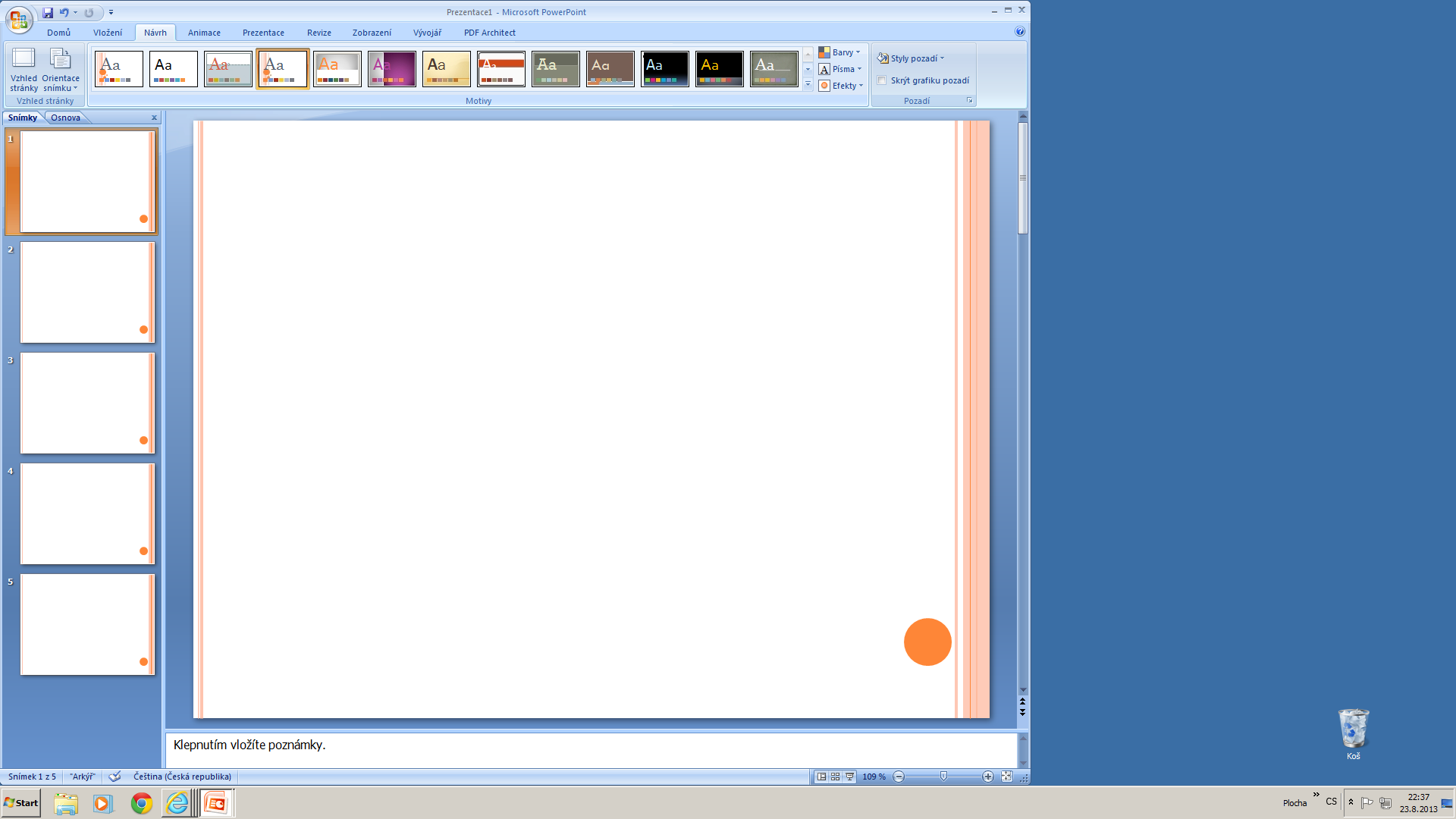 Pozadí pomocí připravených šablon.
Tvorba pozadí.
Zápatí (záhlaví), číslo stránky, datum.
Tvorba šablony (vložení obrázku (loga) do stránek prezentace).
Karta Návrh→Styly pozadí (na Pozadí).
Je tady připraveno pár šablon k předchozím motivům.
Vstupte ještě do Formát pozadí.
Tam už je nabídka bohatší,	
	např. v Přechodová výplň.
Zřejmě použijete 
	Použit u všech.
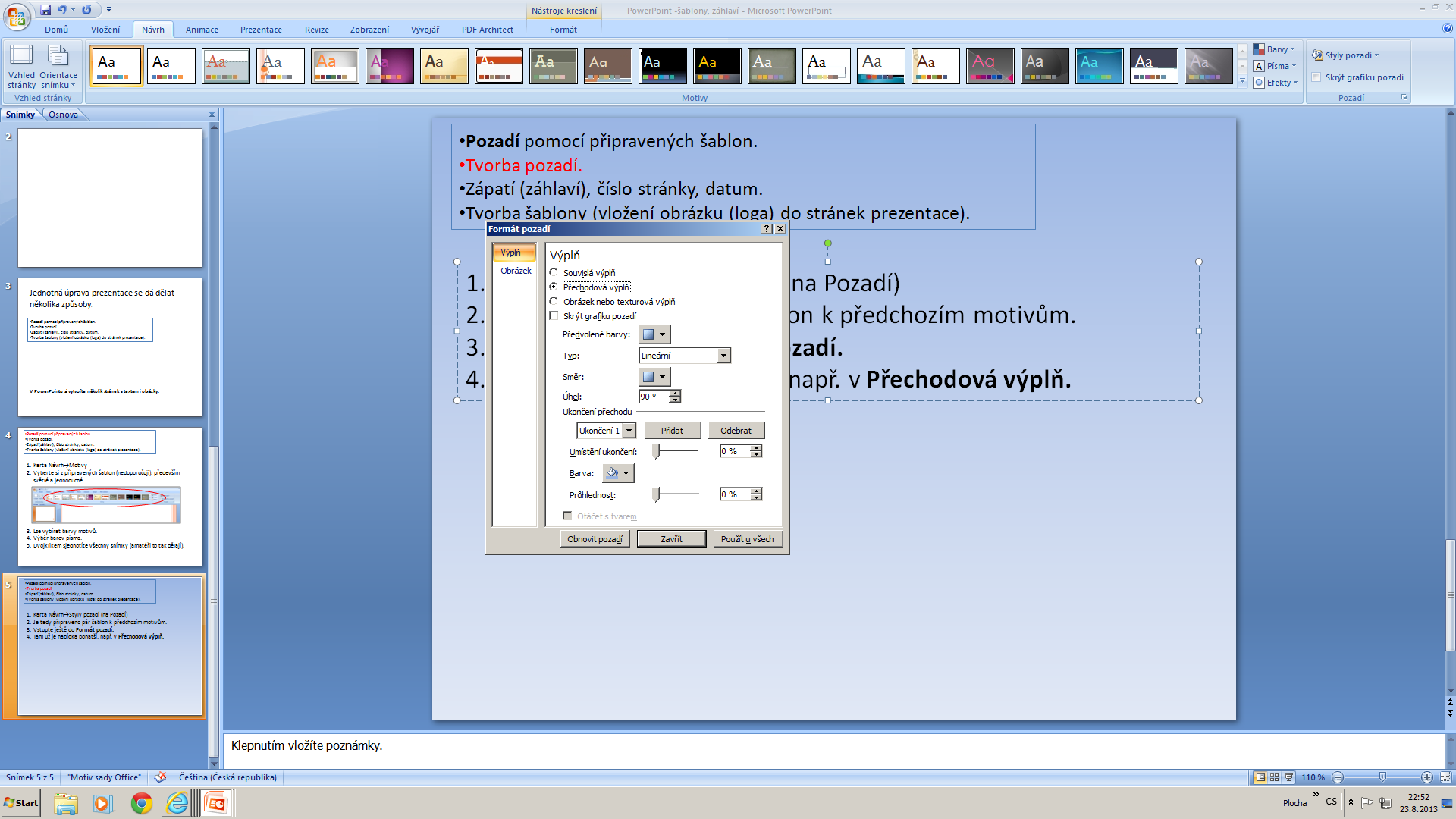 Pozadí pomocí připravených šablon.
Tvorba pozadí.
Zápatí (záhlaví), číslo stránky, datum.
Tvorba šablony (vložení obrázku (loga) do stránek prezentace).
Karta Vložení→Záhlaví a zápatí (ačkoli tam žádné záhlaví není).









Datum je v náhledu vlevo.
Zápatí uprostřed.
Číslo snímku vpravo.
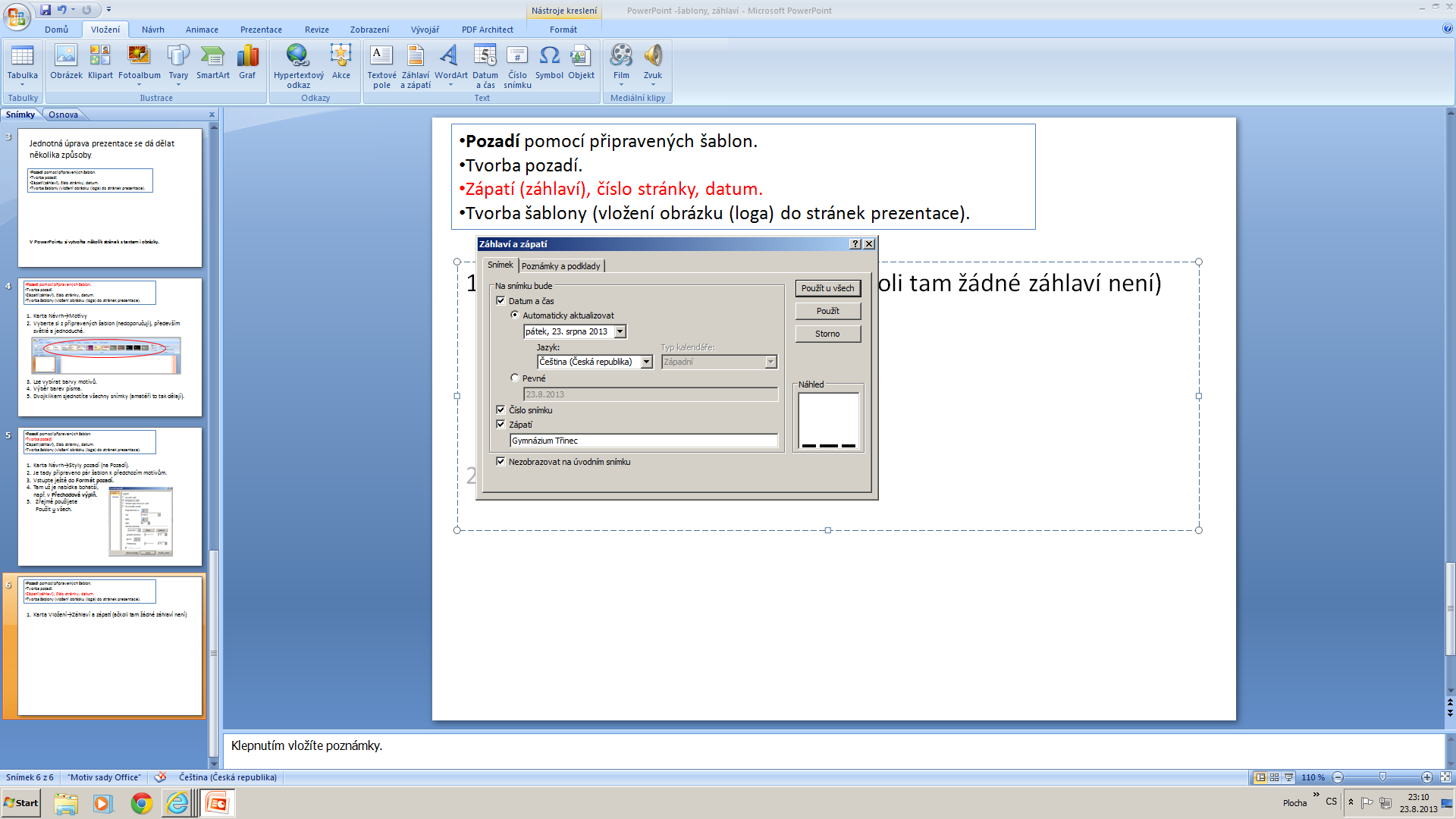 Pozadí pomocí připravených šablon.
Tvorba pozadí.
Zápatí (záhlaví), číslo stránky, datum.
Tvorba šablony (vložení obrázku (loga) do stránek prezentace).
Rozložení nového snímku je připraveno v Zobrazení→Předloha snímků. A tam se taky připravují všechny předlohy.








Editací předlohy si připravíte novou předlohu nového snímku.
Vložte si do předlohy klipart, vybarvěte číslo stránky.
Editaci ukončete Zavřít předlohu.
V Rozložení (nového snímku) naleznete šablonu.
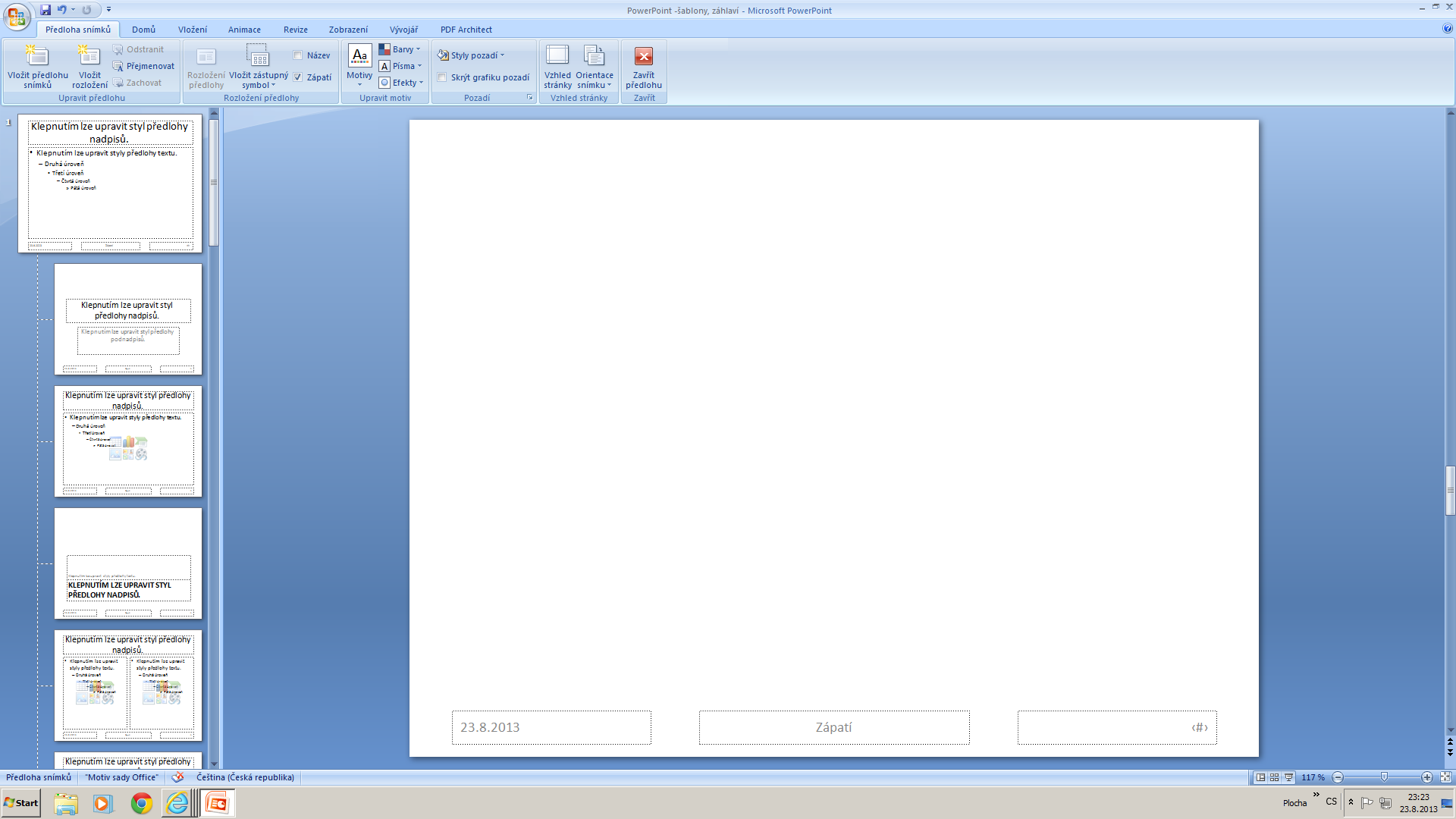 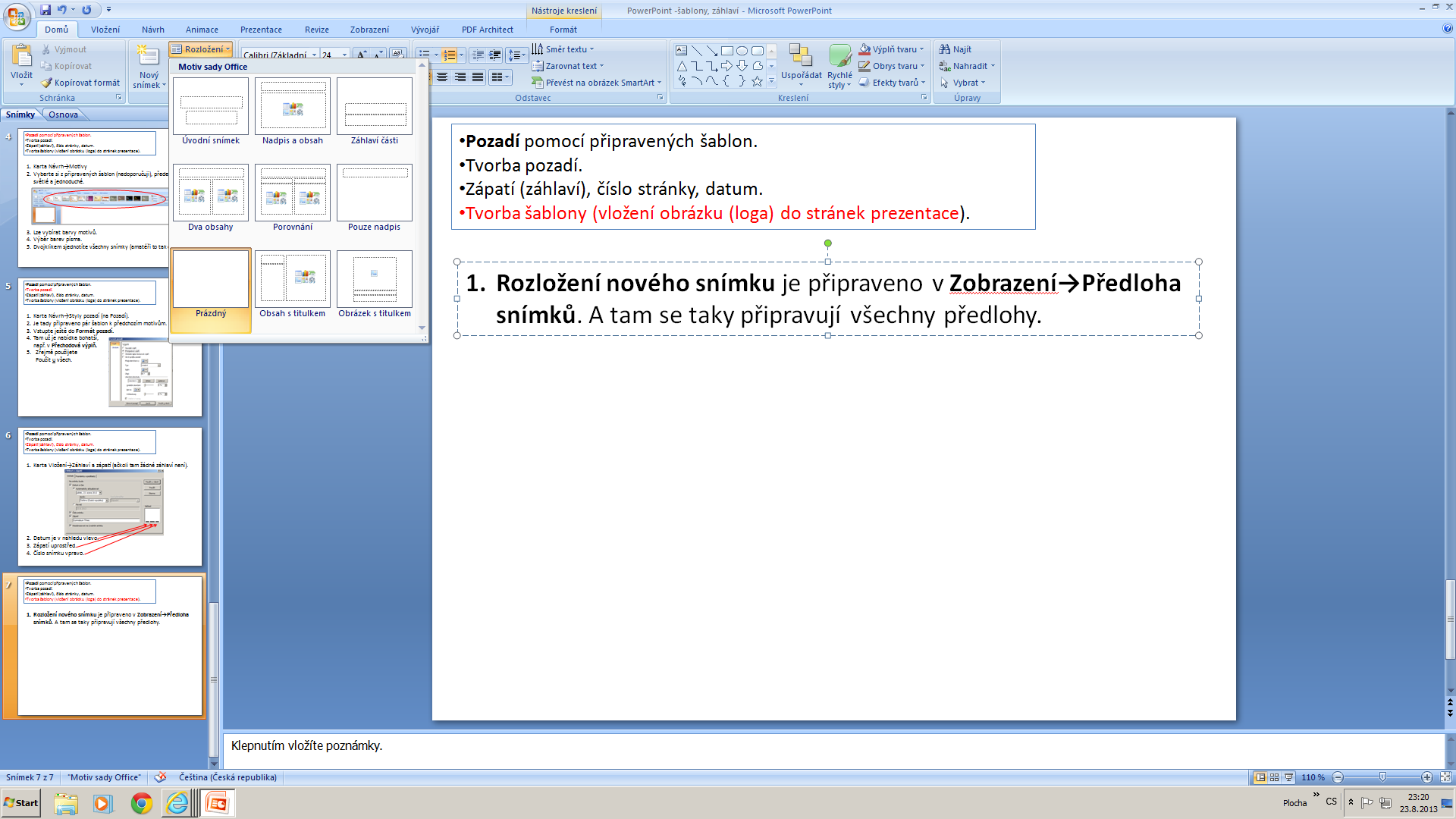 Úkol: Vložte do všech stránek vaší prezentace logo (znak) vaší školy.
Rada na závěr: Snímky prezentací mají být co nejjednodušší, jinak působí dětsky (národní škola).
Konec
Zdroje

1. Roubal, Pavel. Informatika a výpočetní technika pro střední školy Praktická učebnice. Brno : Computer Press, a.s., 2011. ISBN 978-80-251-3227-2.
2. Roubal, Pavel. Informatika a výpočetní technika pro střední školy Teoretická učebnice. Brno : Computer Press, a.s., 2011. ISBN 978-80-251-3228-9.

Obrázky
nejsou